Body Membranes
Anatomy 3.1
Epithelial Membranes:
Membranes that LINE the body
Cutaneous Membrane:
A.K.A:  Skin!
Dry Membrane
Exposed to air
Mucous Membrane:
Line body cavities that open to the exterior
Wet/moist membrane
Bathed in secretions
Serous Membrane:
Lines body cavities that are closed within the body.
Occurs in pairs:  
Visceral:  Touches organ
Parietal Does NOT touch organ
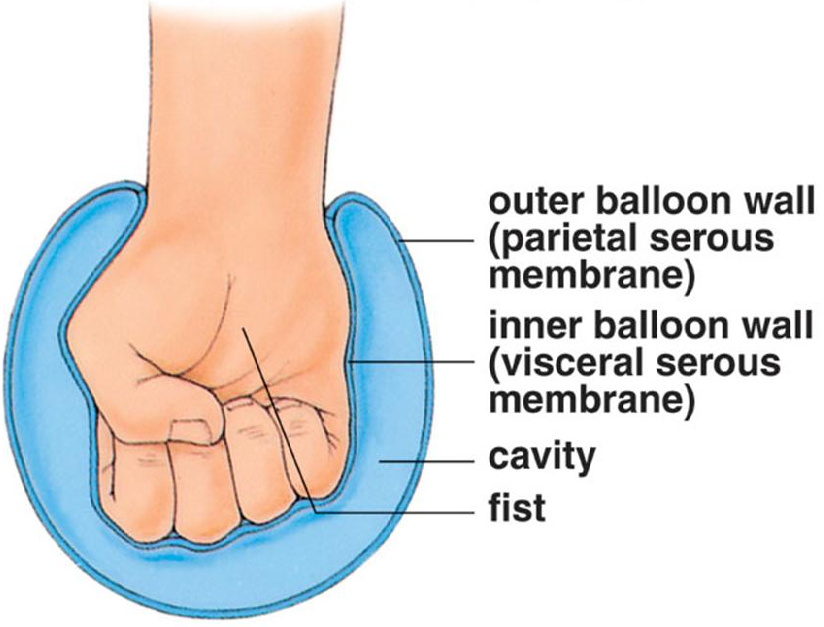 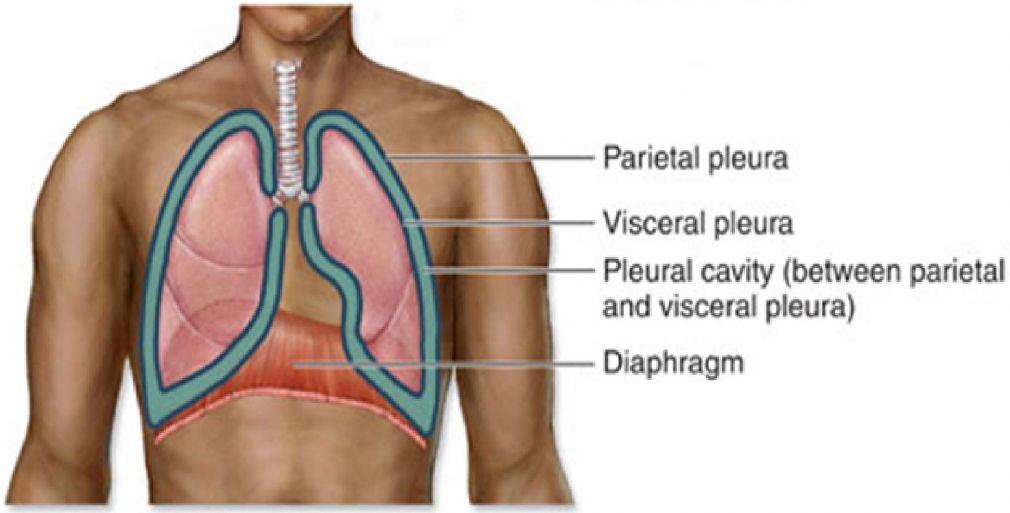 Membranes are separated by Serous Fluid
Connective Membrane:
Synovial Membrane
Found surrounding your joints.
Provides smooth surface & secretes lubricating fluid
Only connective tissue (no epithelial)